Assessing CREDIBILITY: part two
20 Minutes to Trained
Your Faculty
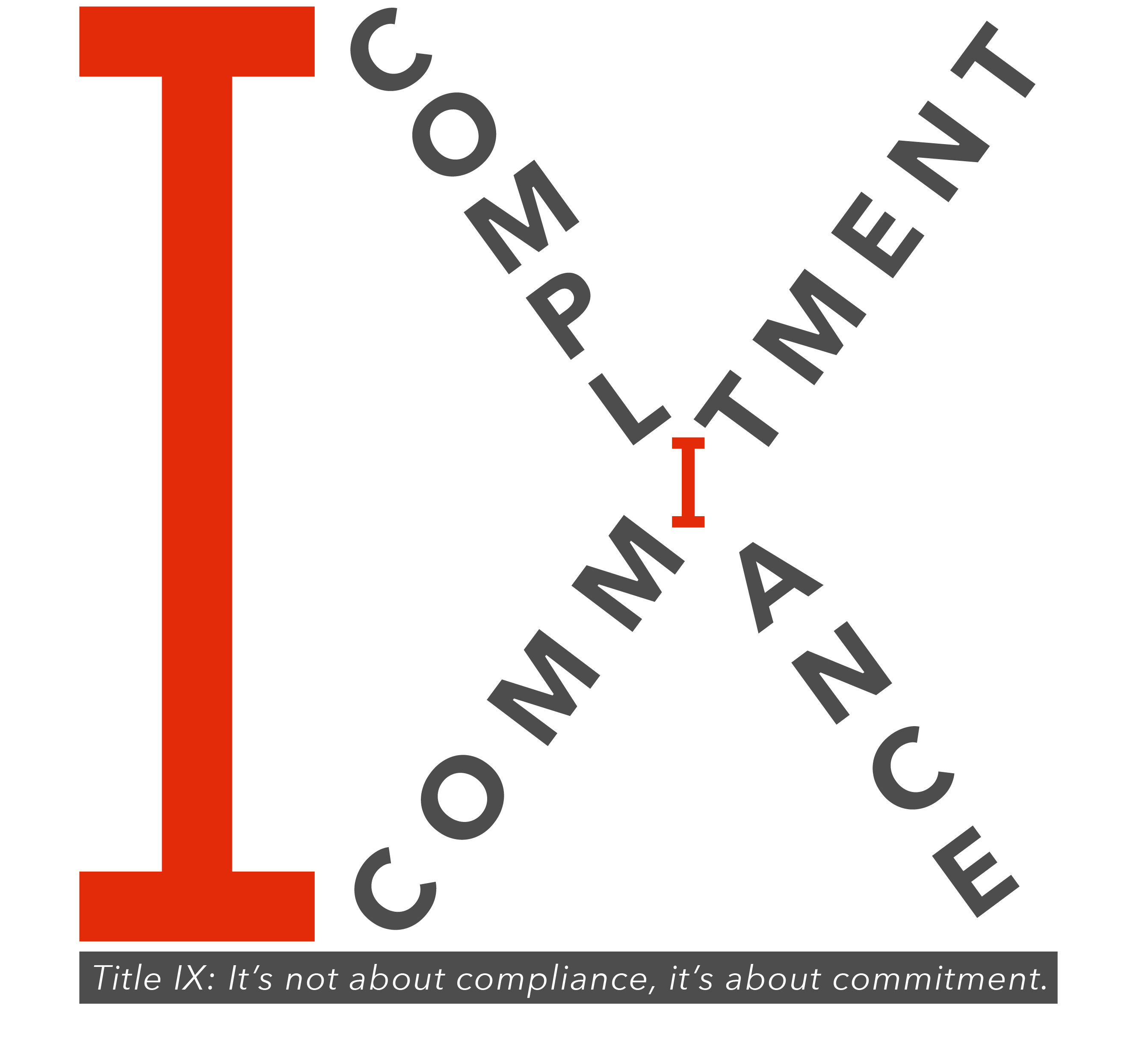 Brett Sokolow, Esq.
Sharon Perry-Fantini, Ph.D.
ATIXA Advisory Board Member
President & CEO
The NCHERM Group, LLC; President, ATIXA
THIS PRESENTATION
This brief overview will discuss credibility, how to assess it, and its role in Title IX investigations

Definition of Credibility:
The accuracy and reliability of evidence
Role of Credibility
For purposes of Title IX Investigations, what role does credibility play?
Essential
Aids in reaching sound determination of whether policy violation occurred
Prevalence of word against word scenarios
Lack of eye witness testimony
Assessing Credibility
In analyzing credibility of information, consider:
Source of information
Biased or unbiased? Motive to falsify?
Content
- What is being offered?
Plausibility
- Does the story make sense, logistically? 
 
  Operate with the adage “Trust, but verify” in mind
ASSESSING CREDIBILITY
FACTORS:
Inherent plausibility: Is the testimony believable on its face? Does it make sense? 
Demeanor: Did the person seem to be telling the truth or lying? 
Motive to falsify: Did the person have a reason to lie? 
Corroboration: Is there witness testimony (such as testimony by eye-witnesses, individuals who saw the person soon after the alleged incidents, or people who discussed the incidents with him or her at around the time that they occurred) or physical evidence?
Past record: Did the alleged harasser have a history of similar behavior in the past?
EEOC Enforcement Guidance on Vicarious Employer Liability for Unlawful Harassment by Supervisors (1999)
ASSESSING CREDIBILITY
Additional considerations when analyzing credibility
Consideration of bias
Does it invalidate the information offered? 
Avoid analysis of gestures and micro-expressions
Inconsistencies, contradictions, and lies
What is the meaning/impact?
Does not automatically render fact offered moot. 
Must be evaluated – attempt to understand reason for lie and whether material or not.
Delay in reporting – does NOT necessarily detract from credibility
Explanations for misconduct by responding party - do not bolster credibility
Assessing CRedibility
Factors that do NOT add/detract from credibility (responding party)
Character witness/evidence
Popularity
Academic performance
Athletic status
Lack of prior misconduct history
Factors that do NOT add/detract from credibility (reporting party)
Clothing
Appearance
Sexual orientation
Gender identity/expression
Pattern of flirting
WEIGHING Credibility
CREDIBILITY SCALE

Consider evidence as falling on a 100 point scale 

Where does each piece of relevant information obtained fall on that scale?
If > 50% credible, then evidence may impact – to varying degree – the broader preponderance analysis
If < 50% credible, then evidence may – or may not – impact the broader preponderance analysis
CORROBORATION
Corroboration: obtaining sufficient, independent evidence which supports the fact(s) at issue. Best way to establish credibility
Receipt
Video footage
Phone record
Card swipe log
Other witness(es) – but remember possibility of false testimony
Think creatively!
TRIANGULATION
Triangulation: validating or extrapolating data by cross-verifying two or more data points
Use logical connections and extensions (abductive reasoning) to support a plausibility argument. 
Triangulation helps to confirm the inherent plausibility of the information. 
If X and Y are true, Z is more likely to be true than W, another alternative possibility.
Assessing Gaps
Periodically review material obtained to assess gaps in accounts
Allow flexibility in investigation to revisit gaps with individuals
Revisit triangulation after obtaining additional information.
Likely that not all gaps will be completely answered
Analyze significance/weight of gaps
Contact US
www.atixa.org